Муниципальное дошкольное образовательное учреждение «Детский сад №24» с. Журавского Новоселицкого муниципального округа Ставропольского края
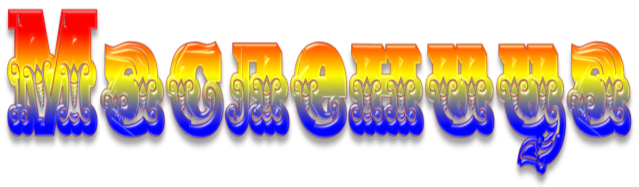 Познавательно- творческийпроект в младшей группе(Краткосрочный)
Воспитатели: Камышова Г.И.
                    Дубейко О.Г.
Имея богатейшие народные традиции в проведении календарных праздников, в том числе праздника Масленицы, в котором переплелись народные и православные корни, мы отходим от этих традиций, тем самым лишаем возможности детей прикоснуться к духовно-нравственным основам, к лучшим образцам устного и музыкального народного творчества.
Цель проекта:
Способствовать общему развитию детей и формированию национальной культуры детей и взрослых через воспитание любви и развитие интереса к настоящему и прошлому родной страны, родного края.
Задачи проекта:
1.  Дать первоначальные представления о русском народном празднике «Масленица» с характерными для него обрядами.
2.  Познакомить детей с русскими традициями гостеприимства, с блюдами русской кухни, историей появления блинов.
3.  Развивать коммуникативные навыки, формировать умение помогать друг другу, общаться друг с другом.
4.  Воспитывать интерес и любовь к русскому национальному фольклору, эмоциональное сопереживание и желание участвовать в игре-действии.
5. Приобщать детей к традициям и обычаям русского народа.
Ожидаемые результаты проекта                                      для детей:- дети должны получить первичные представления о празднике Масленица;- получение представлений о народных играх, обрядах;- получение эмоционального удовлетворения от участия в праздновании Масленицы;- развитие творческих способностей через продуктивные виды деятельности.
Ожидаемые результаты проекта                 для педагогов:
освоение проектного метода;
работа по сбору информации об истории праздника, ее обработке и поиску недостающей;
выбор формы реализации проекта;
организовать праздник для детей по данной теме;
помощь в подборе музыкального сопровождения;
организация места проведения праздника.
Ожидаемые результаты проекта                 для родителей:
участие родителей в изготовлении атрибутов для развлечений и выпекании блинов;
организовать в родительском уголке выставку рисунков.
Этапы реализации проекта
Подготовительно-проектировочный этап
Практический этап
Обобщающе - результативный этап
Презентация проекта
«Физическое развитие»      (подвижные игры, развлечения)
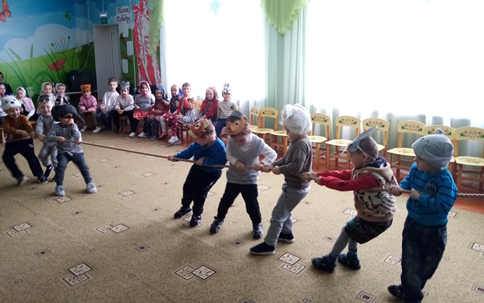 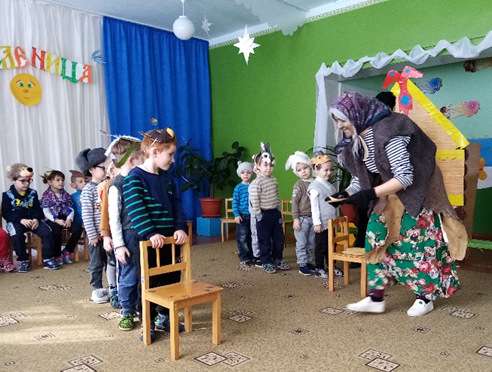 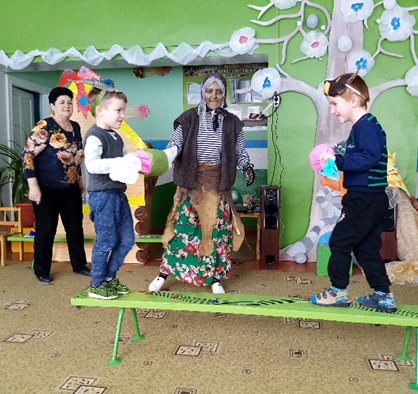 «Социально-коммуникативное развитие»                             Беседа «Кто такой скоморох?»     Проведение сюжетно- ролевой игры «Я пеку, пеку, пеку…»
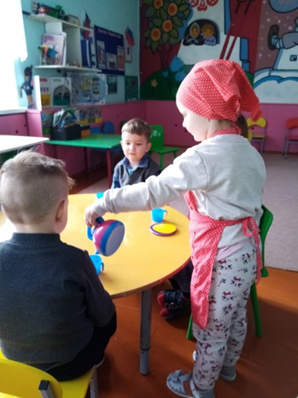 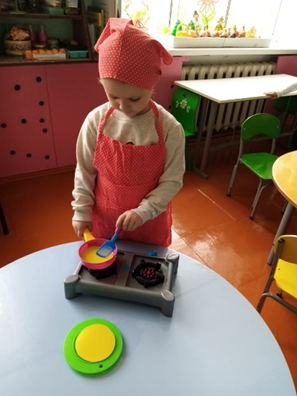 «Познавательное развитие»    Проведение дидактической игры «Какие бывают блины?»
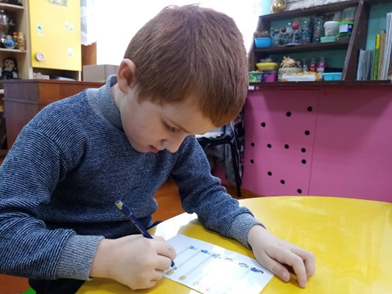 «Художественно-эстетическое развитие»                  Рисование «Ой, блиночки, блиночки!»                 Игра на русских музыкальных инструментах.            Инсценировка «Сказки-шумелки»
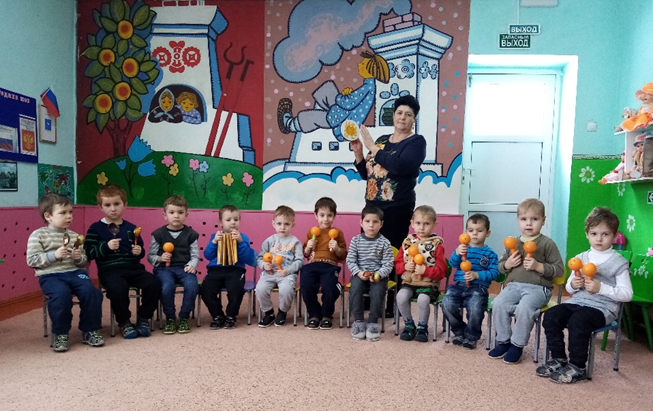 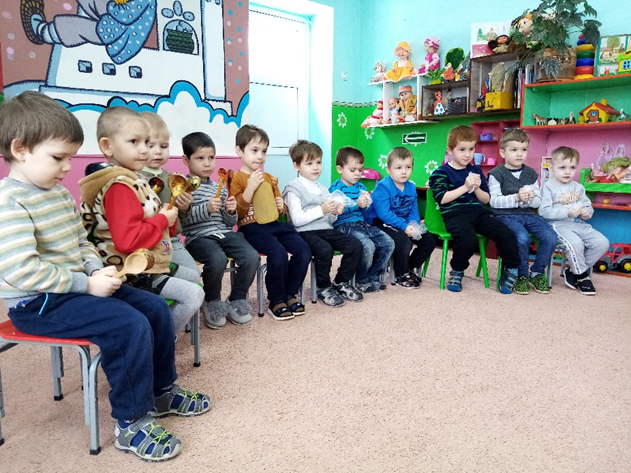 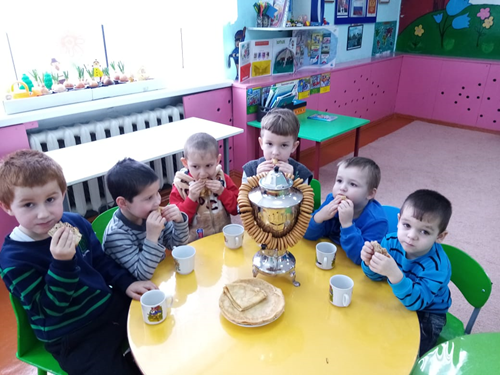 Масленичные гулянья - чаепитие с блинами
Результат проекта
• Воспитание духовно-нравственных и патриотических чувств детей.• Приобщение детей к фольклору. • Обогащение и активизация словаря.• Формирование чувства праздничного настроения и эмоционального удовлетворения.• Установление социально-коммуникативных контактов между детьми, родителями и педагогом.
Солнце круглое как блин,Улыбаясь, светит.Рады теплой встрече с нимВзрослые и дети.(Т. Кайзер)
Спасибо за внимание